Проверка домашнего задания
1) Целью внешней политики России на западном направлении было оберегать свои владения и по возможности расширять их.
2) В 1805 году близ Аустерлица австрийцы и русские разбили французскую армию. 
3) В 1807 году Россия и Франция подписали Гюлистанский мир, по которому Александр I признавал завоевания Наполеона.
4) По условиям Бухарестского мира в 1812 году Россия получала от турок Бессарабию.
5) После непродолжительной русско-финляндской войны Финляндия вошла в состав России.
Проверка домашнего задания
Ответы 
1) верно;
2) Не верно, битву выиграли французы;
3) Не верно, Тильзитский мир;
4) верно;
5) Не верно, русско-шведская война.
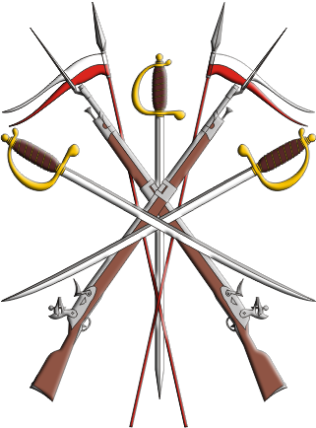 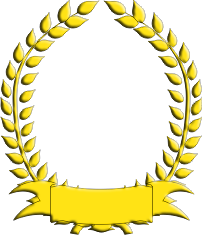 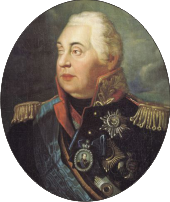 Бородинское сражение
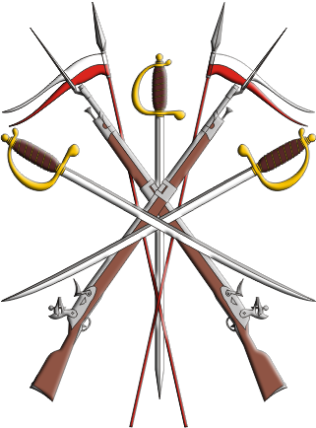 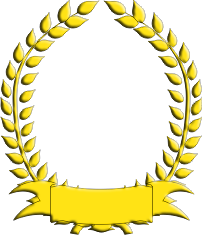 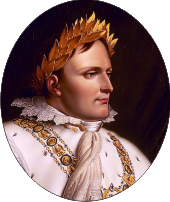 Урок истории в 8 классе
Кто выиграл Бородинское сражение?
что предшествовало сражению?
 ход сражения
Итоги битвы
Начало войны 1812 года
Ход войны до Бородина
26 августа
К
22 июля
1-я
12 июня
Наполеон
678 тыс. чел.
2-я
3-я
Выбор позиции
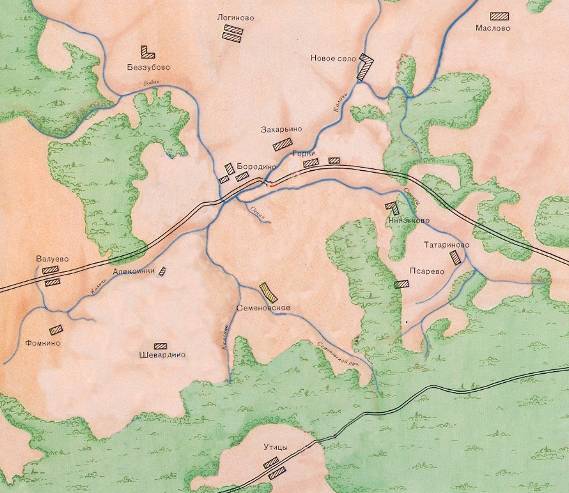 Начало войны 1812 года
Бородино
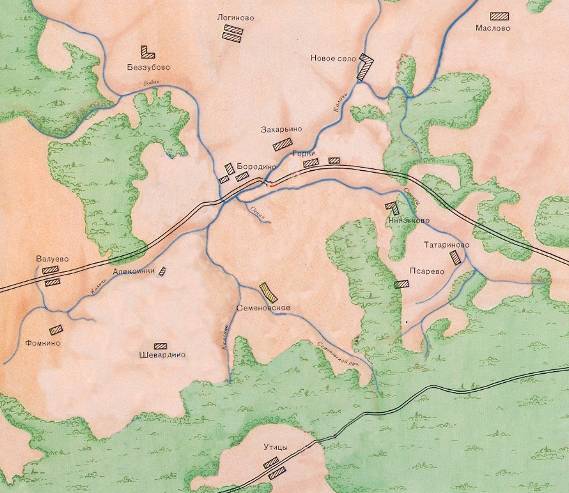 Бой за Шевардино24 августа 1812 года
Расположение войск на 26 августа
Русская армия
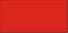 пехота
кавалерия
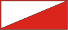 артиллерия
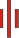 Французская армия
пехота
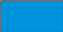 кавалерия
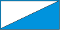 артиллерия
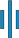 Бородинское сражение 26 августа 1812 года
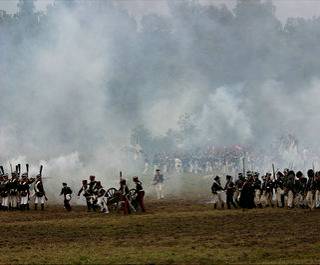 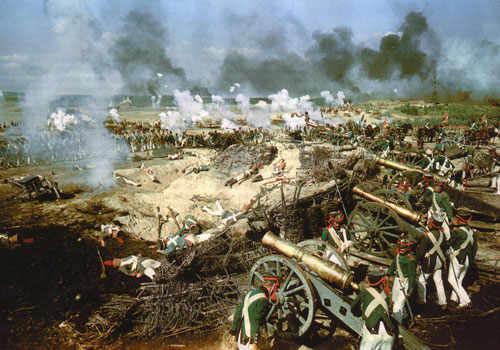 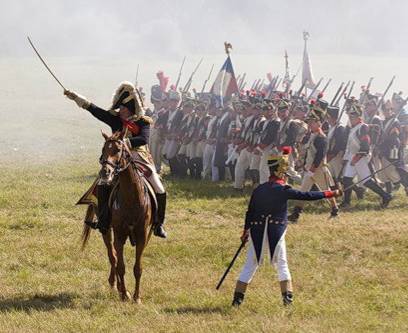 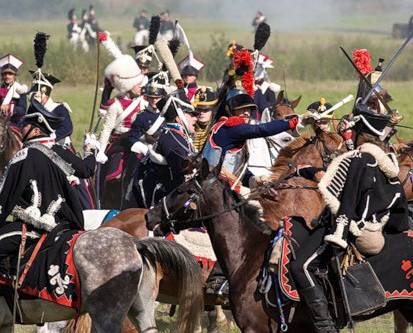 Начало войны 1812 года
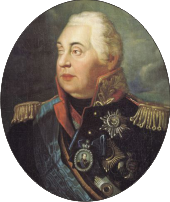 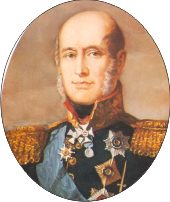 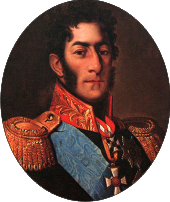 М.И.Голенищев-
Кутузов
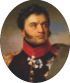 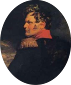 М.Б. Барклай де Толи
П.И. Багратион
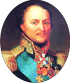 Н.Н.Раевский
А.П. Ермолов
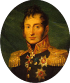 М.И.Платов
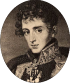 Н.А. Тучков
А.А. Тучков
Галерея славы
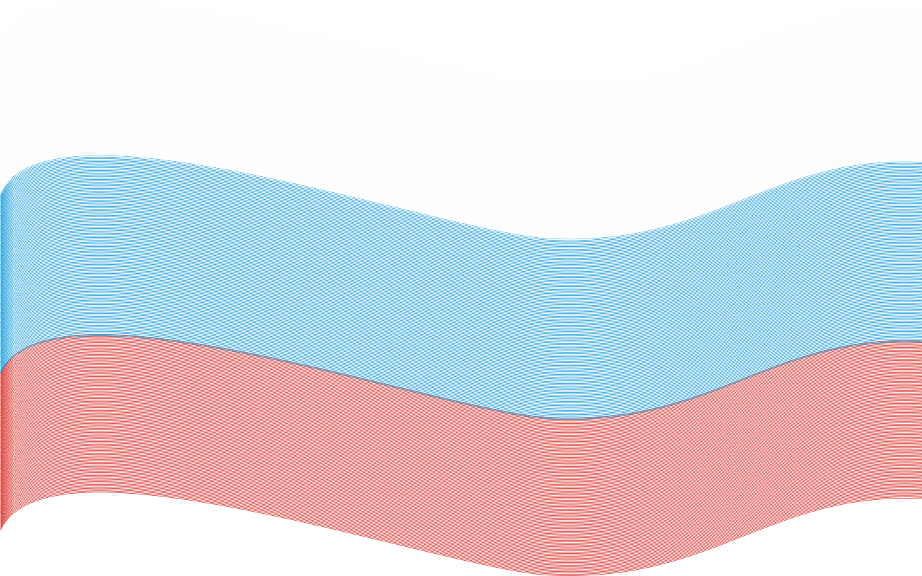 Дальнейший ход войны
26 августа
К
22 июля
1-я
12 июня
Наполеон
678 тыс. чел.
2-я
3-я
Начало войны 1812 года
Кто выиграл Бородинское сражение?
Домашнее задание
Параграф 3, вопрос №2